Integrated Model-Centric Engineering:

Infusing MBSE at JPL
Chi Y. Lin
Manager, Engineering Development Office
JPL Systems Engineering and Formulation Division
California Institute of Technology
IMCE
Integrated Model Centric Engineering (IMCE) is a JPL initiative established to accelerate the application of model-centric engineering (centered around MBSE) at various levels of detail across the full system life cycle, with a focus on:
developing an institutional re-usable capability for model-centric engineering practices 
nurturing model-centric engineering practices by partnering with doing organizations and projects
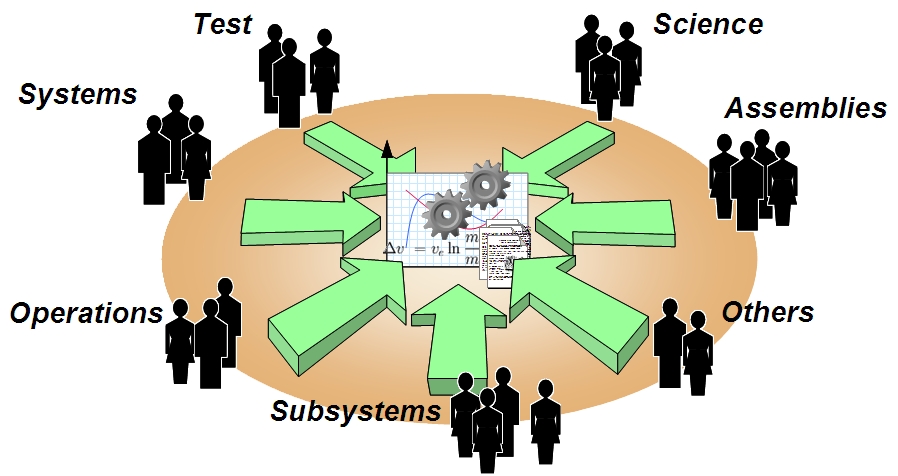 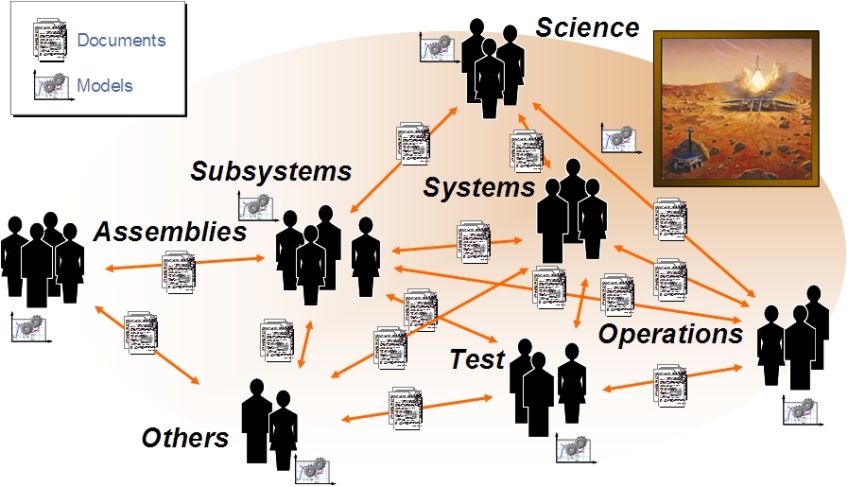 Today: Standalone models are related through documents
Future: A shared system model with multiple views,  connected to discipline models
2
January 25-26, 2014
INCOSE MBSE Workshop
This Is a Disruptive Change
Hey, come look at what I just invented!

I think I’ll call it Bronze.
I don’t know... I’m pretty busy working on these stones…
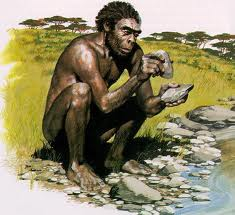 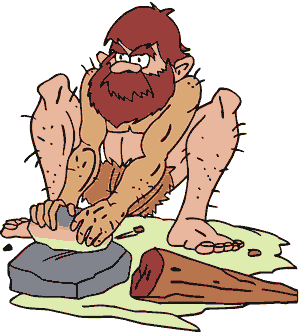 January 25-26, 2014
INCOSE MBSE Workshop
Page 3
The Concept of the System Model is Fundamental
A well-structured system model can be analyzed to answer a variety of questions
Using traditional methods:
Does every component trace to a requirement?
Have both sides of every interface been specified?
If this requirement changes, what is potentially affected?
What is the dry mass of the flight system?
Show power and energy used for mission scenario x
What is the mass rollup?
System
Model
Manual mapping from every powerpoint block diagram to DOORS.
Yes
Manual mapping from every powerpoint block diagram to every ICD.
No!
List of functions, components, interfaces and requirements
DOORS trace gives only a clue; critical info is in SE’s head.
Manual update of Excel file MEL + manual consistency check of equipment list against all powerpoint block diagrams.
479 kg
Manual update of Excel file PEL + manual consistency check of equipment list against all powerpoint block diagrams.
Power and energy profile
MEL
Same as ‘dry mass’ above.
January 25-26, 2014
INCOSE MBSE Workshop
4
Infusion Approach (1/2)
Conduct pilots to gain experience and know-how
Look for project applications ( e.g., Europa Clipper, Mars 2020)
Focus on producing engineering products
E.g., MEL, PEL, BOM
Build a little, deploy a little – don’t try to eat the apple in one bite
Form specialized working groups
E.g., Tool, patterns, training, MEA
Forge close working relationships with projects
IMCE technical team members embedded with projects
IMCE and projects leaderships meet regularly
Develop and deploy tooling for ease of usability
Codify know-how from experiences into formal repeatable methodologies
This is being done by the doing organizations
January 25-26, 2014
INCOSE MBSE Workshop
5
Infusion Approach (2/2)
Build on early career IT-skills, enthusiasm and networks
Team up young engineers with senior engineers 
Organize and conduct workshops to share and stay current
Partner with other institutional key activities; e.g.,
Flight System Design Capture task
Human Resources/Professional Development
CAE tool services
Partner with universities, industry and professional societies; e.g.,
Georgia Tech, Lockheed-Martin, INCOSE, OMG
Recruit early career engineers and encourage line organizations to take ownership
January 25-26, 2014
INCOSE MBSE Workshop
6
Questions: Organizational
What is the nature of the organization for which you are infusing MBSE? e.g. size, function, discipline, product
Approximately 3000 engineers
Primarily aerospace flight and ground systems
Some other complex systems, such as the Smart Grid
Full life cycle: From formulation through operations
NOT a Command and Control Culture – Project manager is King (or Queen)

How do you measure infusion progress?
Number of projects & tasks
Number of capable practitioners
More of the carrot and less of the stick
January 25-26, 2014
INCOSE MBSE Workshop
Page 7
Questions: Infusion Enablers and Barriers
What enablers and barriers in your environment
Enablers
Innovative engineers
Long development cycles
Recent experience with challenges of project knowledge management
Organizational combination of systems engineering and software engineering
Strong management support
Barriers
Conservative engineering philosophy due to unforgiving nature of the environments in which we operate
Maturity of the integrated tools
Big learning curve for experienced practitioners
January 25-26, 2014
INCOSE MBSE Workshop
Page 8
Addressing Challenges
Reticence to adopt new methods
Mitigation: 
Use pilots to show value;
Work through the line organization to take ownership 
Strategically embed MBSE-enabled engineers in projects as infusion agents

 Vendor tool maturation to meet our needs
Mitigation: 
Work with industry standards bodies and vendors to influence them to address our needs
Invest in developing tools that augment commercial solutions
January 25-26, 2014
INCOSE MBSE Workshop
9
Questions: MBSE Value
What primary MBSE value do you communicate to your stakeholders to obtain their involvement/commitment. 
Knowledge management (long term and short term)
Single source of truth
Improved ability to communicate design
System design optimization due to an order of magnitude shorter time to assess design options
Ability to find design defects earlier
Top-level integrator driving manufacturing (design to delivery of hardware)
Competitiveness

Do you try to measure this value?
No – It would just be an invitation to a worthless debate
January 25-26, 2014
INCOSE MBSE Workshop
Page 10
Current State of MBSE: Institutional Capability
Phase I (✔)
Exposed a cadre of engineers (200+) to concept of system modeling; more than 50+ are in practice
Established a system modeling environment that consists of a commercial modeling tool and JPL SysML modeling guide
Completed, reviewed and deployed a set of system engineering modeling standards and a lexicon to be used for developing and structuring system models (e/g. ontologies, ontology-to-profile, profile-to-plugin) 
Provided consultation services for 20+ projects applying IMCE developed capabilities
Automated document generation capability  from the model
Phase II  (in progress)
Began to define a mechanism for data exchange between models (e.g., systems and subsystem)
Model repository (Teamserver) deployed and in use by multiple tasks and projects
Begin to capture re-usable modeling design patterns  
Phase III: (piloting)
Explored and gained experiences in trade-space analysis with large variant space
January 25-26, 2014
INCOSE MBSE Workshop
11